Zastosowanie MODELI PRZESTRZENNYCH W ANALIZIE ZJAWISKA STARZENIA SIĘ POPULACJI
Katarzyna Zeug-Żebro
Katedra Statystyki, Ekonometrii i Matematyki
VI MIĘDZYNARODOWA KONFERENCJA NAUKOWA SYSTEMY ZABEZPIECZENIA SPOŁECZNEGO WOBEC WYZWAŃ DEMOGRAFICZNYCH, EKONOMICZNYCH I TECHNOLOGICZNYCH
POZNAŃ, 19-20.09.2019
Plan prezentacji:
2
Uzasadnienie wyboru tematu
3
Cel badań:
4
Zjawisko starzenia się społeczeństwa w Polsce
5
Największy wpływ na starzenie się ludności ma spadek liczby          urodzeń. Powoduje on najgłębsze zmiany w proporcji udziału     w społeczeństwie osób najmłodszych i najstarszych. 
   Podobnym czynnikiem ruchu naturalnego, skutkującym     wydłużeniem się przeciętnej długości trwania życia, jest     obniżenie się poziomu częstotliwości umierania, szczególnie     w najstarszych grupach wieku.
6
Starość demograficzna polega na zwiększaniu się udziału najstarszych grup wiekowych w całej populacji, przy czym najczęściej stosowanym jego miernikiem jest udział w społeczeństwie ludności w wieku poprodukcyjnym, z reguły 60 (65) lat. Na starość demograficzną wpływa nie tylko liczebność ludności starej, ale także rozmiary grupy najmłodszej — w wieku 9–14 lub 0–19 lat
7
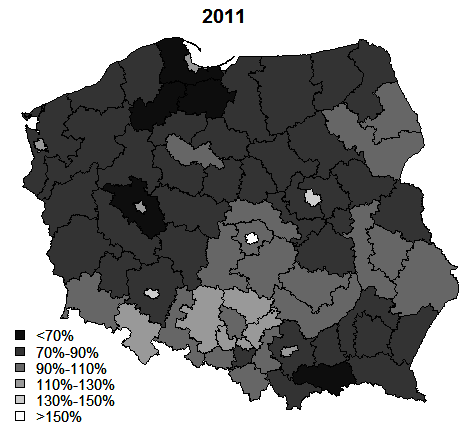 Indeks starości demograficznej 
w podregionach Polski
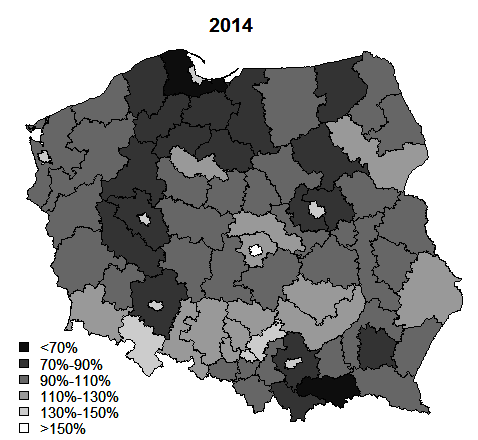 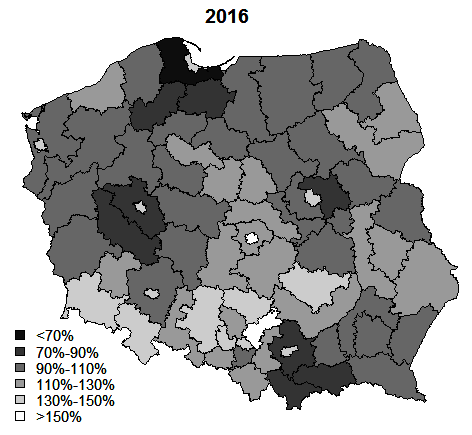 8
Obserwowane zjawisko jest dość niepokojące, gdyż w przyszłości wzrost liczby osób w starszym wieku będzie powodować miedzy innymi zmniejszanie się podaży pracy i utrudnienia w systemie zabezpieczenia społecznego. 

Jeśli pracujących będzie coraz mniej, to gospodarka w  Polsce zamiast przyspieszać zacznie zwalniać.  

Taka zmiana, to także znaczący wzrost kosztów dla systemu opieki zdrowotnej, którego kondycja już teraz jest dość napięta. 

Wymienione skutki procesu starzenia się społeczeństwa są zaledwie początkiem problemów z jakimi trzeba będzie się zmierzyć w najbliższej przyszłości.
9
Modele przestrzenne
10
Postać modelu
Model błędu przestrzennego
y = βX + δ,

δ = μWδ + ε,     ε ~ N( 0, σ2I),

	   wektor współczynników modelu, X  macierz zmiennych niezależnych, W  macierz wag przestrzennych, μ – współczynnik autokorelacji przestrzennej, ε – niezależny błąd modelu, Wδ – przestrzennie opóźniony błąd;

Model opóźnienia przestrzennego

y = βX + αWy + ε,     ε ~ N( 0, σ2I),

	Wy - opóźniona przestrzenne zmienna endogeniczna, α  współczynnik autokorelacji przestrzennej.
11
Etapy wyboru modelu przestrzennego
Estymacja modelu liniowego metodą najmniejszych kwadratów (MNK).
Badanie autokorelacji przestrzennej reszt w liniowym modelu MNK 
	Test I Morana dla reszt

I = (n /S0 )∙(uT Wu)/(uTu),

	n  liczba regionów, u  wektor kolumnowy reszt modelu MNK, S0  suma elementów macierzy wag.

 	H0: brak autokorelacji reszt modelu,
 	H1: występowanie autokorelacji reszt modelu.
12
Etapy wyboru modelu przestrzennego
Badanie istnienia zależności przestrzennej w modelach liniowych testem LM (mnożnik Lagrange). 

Test LMerror sprawdza zależność przestrzenną błędu, 
LMerror = (1 /T1 )∙[(uT Wu)/σ*2]2,

	gdzie σ*2  oszacowany błąd standardowy,

T1 =tr [(WT+W)W],

	tr jest operatorem śladu macierzy.

H0: μ = 0,          H1: μ ≠ 0
13
Etapy wyboru modelu przestrzennego
test LMlag bada istotność przestrzennie opóźnionej zmiennej zależnej

LMlag = (1 /T2 )∙[(uT Wy)/σ*2]2,

T2 = T1 +[(WXβ^)2M(WXβ^)]/σ*2,

M = I – X(XTX)-1XT,
	β^  wektor oszacowanych współczynników MNK

	H0: α = 0,         H1: α ≠ 0
14
Etapy wyboru modelu przestrzennego
Wybór modelu przestrzennego jest determinowany
wyższą (istotną) wartością statystyki LM 

jeśli LMlag> LMerror, to należy wybrać model opóźnienia przestrzennego, 

w przeciwnym razie w badaniach zostaje zastosowany model błędu przestrzennego.
15
Etapy wyboru modelu przestrzennego
Ostatnim etapem w identyfikacji i specyfikacji modelu przestrzennego jest przeprowadzenie dodatkowych testów diagnostycznych (test LR i test Wald'a) oraz porównanie wartości statystycznych tych testów z wartościami testu LM.

Następujące współzależności wskazują właściwą specyfikację modelu:
 dla modelu błędu przestrzennego: 

Wald(μ)  LRerror  LMerror,

dla modelu opóźnienia przestrzennego: 

Wald(α)  LRlag  LMlag.
16
Analiza empiryczna
17
Zmienne objaśniające
18
Wyniki estymacji liniowych modeli ekonometrycznych
19
Przestrzenna autokorelacja błędów  - statystyki Moran I dla reszt modelu
20
Wykres reszt modelu (2011, 2014 i 2016) w podziale na reszty dodatnie i ujemne
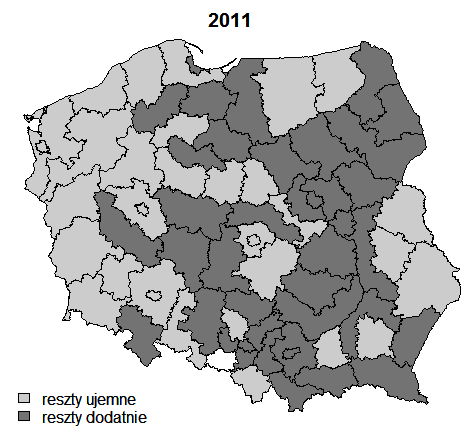 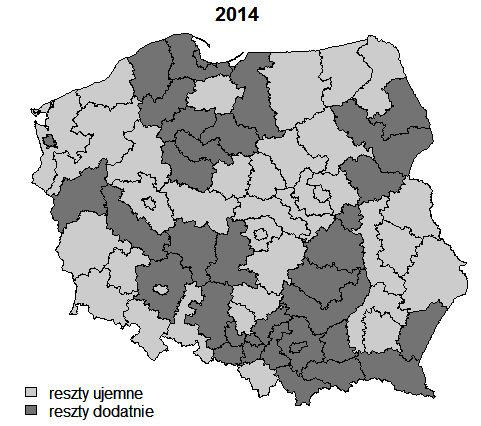 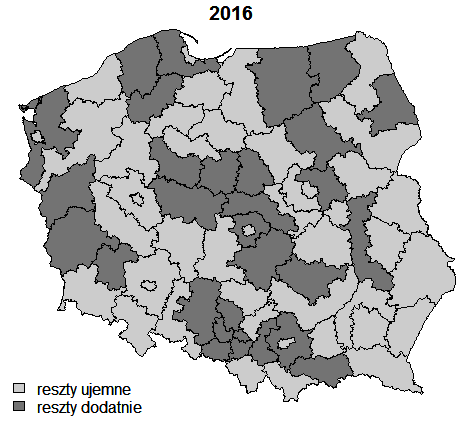 21
Wybór modelu przestrzennego – test LM
22
Wartości kryteriów informacyjnych
23
Rezultaty estymacji modelu błędu przestrzennego
24
25
Podsumowanie
W wyniku zastosowania metody najmniejszych kwadratów powstały trzy modele liniowe opisujące zjawisko starzenia się populacji. 
Zmienną endogeniczną w tych modelach była liczba osób w wieku poprodukcyjnym (w latach 2011, 2014 i 2016). 
Modele (2014 i 2016) charakteryzowały się autokorelacją przestrzenną. Sytuacja ta skłoniła do zbadania możliwości oszacowania modeli przestrzennych za pomocą testów LM. 
Dla modeli (2014 i 2016) wybrano modele błędów przestrzennych. Dobrą specyfikację modeli przestrzennych potwierdzają wartości odpowiednich statystyk. 
Badania wykazały, że modelowanie przestrzenne dla omawianych zagadnień jest uzasadnione. Konieczne jest jednak pogłębienie badań poprzez dokładniejszą identyfikację modeli i uwzględnienie innych macierzy sąsiedztwa.
26
Literatura
Anselin, L. (2006). Spatial Analysis with GeoDa. 4. Spatial Regression, University of Illinois, Urbana-Champaign.
Anselin, L., Bera, A. K., Florax, R., Yoon, M. J. (1996). Simple diagnostic tests for spatial dependence. Regional science and urban economics, 26, 77-104.
Anselin, L. and Rey, S. J. (1991). Properties of tests for spatial dependence in linear-regression models. Geographical Analysis, No. 23, 112-131. 
Anselin L. (1988). Spatial Econometrics: Methods and Models, Kluwer Academic Publishers, Dordrecht.
Cliff, A. and Ord, J.K. (1970). Spatial Autocorrelation: A Review of Existing and New Measures with Applications, Economic Geography, Vol. 46, 269-292.
GUS: Prognoza ludności na lata 2014-2015, http://demografia.stat.gov.pl/bazademografia/Prognoza.aspx; 
Kopczewska, K. (2011). Ekonometria i statystyka przestrzenna z wykorzystaniem programu R Cran,  CeDeWu, Warszawa.
Mastalerz-Kodzis, A. and Pośpiech, E.(2016). Socio-economic consequences of globalization - spatial analysis of economic characteristics in European Union countries. [in]: Kliestik, T. (ed.)  Globalization and its socio-economic consequences, 16th International Scientific Conference Proceedings, PTS I-V, Rajecke Teplice, Slovakia, 1313-1321.
Moran, P. A. P. (1950). Notes on Continuous Stochastic Phenomena. Biometrika 37 (1), 17–23.
Suchecki, B. (ed.) (2010). Ekonometria przestrzenna. Metody i modele analizy danych przestrzennych, C.H. Beck, Warszawa.
Wolny-Dominiak, A. and Zeug-Żebro, K.(2012). Spatial statistics in the analysis of county budget incomes in Poland with the R CRAN,  [in]: Ramik J., Stavárek D. (eds.) Proceedings of 30th International Conference Mathematical Methods in Economics. Karviná, Czech Republic, 992-998.
Tobler, W. (1970). A Computer Movie Simulating Urban Growth in Detroit Region, Economic Geography, 46(2),  234–240.
Zeug – Żebro K. Miśkiewicz-Nawrocka M. (2017). Global analysis of the problem of aging society,.  Zilina : University of Zilina, Part VI, 3076-3083
27
Dziękuję za uwagę
28